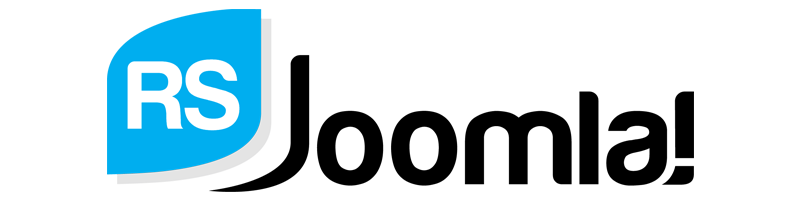 How to upgrade your RSFORM!PRO 
forms for GDPR compliance
TABLE OF CONTENT
Let us begin!
1
4
ABOUT ME
INTRODUCING RSFORM!PRO
Nice to meet you!
Provide a short explanation on why forms need to be adjusted for GDPR.
2
5
WHAT IS GDPR
GDPR SOLUTIONS IN RSFORM!PRO
Let’s start with what exactly is the GDPR.
The steps you need to take to make sure your forms follow the standard.
3
6
THE THREE MOST IMPORTANT ASPECTS OF GDPR
FORM SHOWCASE
These are the main principles of the new standard.
We will build a GDPR compliant form on the spot.
HELLO EVERYONE!
My name is
Andrei Cristea
Senior Support Technician
I will provide a small portion of my history with Joomla!
WHAT IS GDPR
and why was it started.
The General Data Protection Regulation, or GDPR, is a regulation in EU Law on data protection and privacy for all individuals within the European Union and the European Economic Area.
The GDPR aims primarily to give control to individuals over their personal data and to simplify the regulatory environment for international business by unifying the regulation within the EU.
By personal data we are referring to any information that can uniquely identify a particular person like email, name, phone number… .
A processor of personal data must clearly disclose any data collection, declare the lawful basis and purpose for data processing, and state how long data is being retained and if it is being shared with any third parties or outside of the EU.
WHO IS AFFECTED 
BY THE GDPR?
The short answer: everyone.
This will affect both companies that are located in the EU and also those outside of the EU that process personal information regarding EU citizens.
THE 3 MAIN PRINCIPLES
Of GDPR
EXPLICIT CONSENT
Your users need to provide explicit consent for processing their private information.
FULL ACCESS TO THE INFORMATION
After registering the private information users need to have unrestricted access to their own data.
RIGHT TO FOGET
You need to offer users the possibility to remove their information from your database.
INTRODUCING RSFORM!PRO
And why forms are affected by the GDPR
FORMS ARE THE MOST COMMON SOLUTION FOR COMMUNICATING WITH YOUR SITE USERS
Almost every website has a form available, either for contacting the owner or simply for collecting data.
FORMS COLLECT INFORMATION DURING SUBMISSION
During the communication users will need to provide information.
THE INFORMATION IS STORED ON YOUR SERVER
The most popular way to store data is entering it in your website database.
NOT MANY FORMS ENCRYPT THE INFORMATION
Most of the time the information is stored in the database directly without encrypting the data.
GDPR REQUIREMENTS AVAILABLE
In RSFORM!PRO
REQUEST EXPLICIT CONSENT FOR PROCESSING DATA
1
A normal checkbox field can be used for this, you just need to make sure that field is required, this way users will need to provide consent before being able to submit the form.
ACCESS TO THE SUBMITTED INFORMATION
2
You can easily provide access to the submitted data through the component specific menu item : Submissions Directory.
MAKE SURE THAT EACH USER CAN ONLY VIEW THEIR OWN INFORMATION
3
This can be done by adding the text: login in the Submissions Directory menu item configuration option: Show submissions for the User ID.
RIGHT TO BE FORGOTTEN
4
The Submissions Directory menu item also provides users the possibility to delete their submissions.
HOW ARE YOU USING RSFORM!PRO?
1. I AM USING THE COMPONENT WHILE STORING THE SUBMISSION INFORMATION IN THE DATABASE
This is the most common way to use RSForm!Pro and will require close attention when updating to the GDPR standard.
2. I AM USING THE COMPONENT WITHOUT STORING THE SUBMISSION INFORMATION
This approach requires a simpler update to the form functionality.
1. Storing submission data
By default the component will store submission data into the component specific database tables.

This can be enabled or disabled at any time from the form configuration.

In this case you will need to make sure to:
Receive explicit consent from users submitting your forms to process their information;
Provide a private listing for each user where they can view their submitted information;
Allow each user to edit his information;
Allow users to delete their information.
2. Without storing submission data
With the option of storing the submission data disabled, forms will be easier to update to GDPR.

Since no personal information is stored in the database, then a simple notice to users submitting the form will suffice. Although you do not record the data, the component emails will still use the information to trigger the emails.

You will need to provide users with a proper description on why the information is requested and how long it will be stored.
BUILD A GDPR COMPLIANT FORM
In 4 small steps
CREATE THE FORM
OFFER ACCESS TO THE DATA
Build the form in RSForm!Pro
Build a layout where users can view their own data
III
II
I
IV
ADD CONSENT FIELD
RIGHT TO BE FORGOTTEN
Make sure to ask for specific consent for processing personal data
Users need to have a way to delete their previously offered information
ANY QUESTIONS?
supporttickets@rsjoomla.com
CONTACT US
www.rsjoomla.com